Проект с элементами исследования«Сравнительный анализ природной почвы для выращивания растений»
Работу выполнил:
                                             ученик 6 класса
                                             МБОУ Степновская школа
                                             Филенко Александр 
                                   
                                             Руководитель: Волошина Е.Л.
                                             учитель биологии
Земля-ценнейшее естественное наследие людей, зона обитания человека. Грунтовый слой считается предметом труда, а также средством изготовления. Он используется с целью взращивания растений, извлечения биомассы различного рода продуктов, размещения населённых пунктов, индустриальных компаний, дорог, аэродромов, зон развлечений. Таким образом, грунт – один из основных сокровищ, какими обладает общество, так как непосредственно он обеспечивает необходимыми продуктами питания. Все мы без исключения, в конечном счёте нуждаемся в его плодородии.
Актуализация. 
     Земледелием общество занимается с древних времён. С каждым годом заинтересованность к землепашеству увеличивается, так как почти все стараются употреблять в еду экологически очищенные продукты. Для того, чтобы чётко понимать, что ты ешь, правильнее в целом вырастить это самому.    
     Хорошая питательная пища – база для получения высочайшего урожая . В каком месте её брать: в степи, в поле, либо в собственном огороде? Нужно ли платить за то, что уже есть, или, может быть, природная почва не отвечает требованиям, предъявляемым к питательной субстанции?
      На данные вопросы я принял решение ответить, выполнив экспериментальную работу.
Цель: выяснить влияние природных почв на рост растений, на примере выращивания лука.
Объект: образцы природной почвы степи, поля, огорода.
Предмет: свойства природной почвы: структура, содержание гумуса,  воды, кислорода  и их влияние на рост растений, на примере выращивания лука.
Гипотеза: предположим, что природная почва поля, характеризуется улучшенными физическими и  органическими  свойствами и более плодотворно (эффективно) влияет на прорастание и рост растений (лука), чем природная почва других объектов.

Научное и практическое значение работы: Результаты работы можно будет использовать  при выборе почвы для выращивания экологически чистых овощей рассадным способом.
          В ходе работы были использованы следующие методы:
теоретическое изучение различных источников и анализ материала;
сравнение информации различных источников;
практическое исследование физического  состава почвы;
постановка опыта по выращиванию лука в разных образцах почвы  и их сравнение;
сравнительный анализ, описание и наблюдение проводимых опытов;
обобщение полученных результатов и формулирование выводов.
Состав почвы
     Изучением почвы занимается почвоведение, основателем которого является Василий Докучаев. 1883 год становится годом рождения фундаментальной науки-новой науки, почвоведения. В состав почвы входят четыре важных компонента: минеральная основа (50-60% от общего объема); органическое вещество (до 10%); воздух (15-25%); вода (25-35%). Почвы состоят из частиц разного размера. Обычно частицы, образующие почву, делятся на глину (диаметром менее 0,002 мм), ил (0,002-0,02 мм), песок (0,02-2,0 мм) и гравий (размером более 2 мм). Хорошие почвы содержат примерно одинаковое количество песка и глины; они называются глиной. Преобладание песка делает почву более хрустящей и с ней легче работать; с другой стороны, вода и питательные вещества сохраняются хуже. Глинистые почвы плохо дренируются, влажные и липкие, но содержат много питательных веществ и не дренируются.
       Растительная жизнь тесно связана с почвой. Только воздействуя на почву, на ее свойства, определяющие плодородие, человек может повлиять на рост и развитие растений, т.е. на размер и качество урожая.
    Характеристики почвы, влияющие на плодородие:
механический состав; минералогический и химический состав; физические  и органические свойства  почвы; водный, воздушный и тепловой режимы почвы; живые организмы и т д.
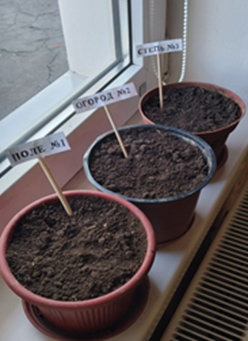 Практическая часть.
С целью выяснения влияния природных почв на рост
 лука, были проведены следующие исследования: 
Физический и органический анализ природных почв,
 а также проведен опыт по прорастанию лука в 
данных образцах почв.
Образцы природной почвы были взяты в селе 
Степное Первомайского района: почва с поля (№1), 
с собственного огорода  (№2) и со степи (№3).
 
Физический анализ.
Физический анализ почвы был проведен по следующим показателям: гранулометрический состав, влагоемкость, содержание кислорода, структура почвы, водопроницаемость.
Гранулометрический (механический) состав. Свойства почвы в значительной мере зависят от состава почвы и величины частиц. Встречаются в ней крупные частицы – камни, остатки горных пород и минералов, размеры которых могут варьировать от 2-3 см в диаметре, до 10-12 cм. Большую часть занимают мелкие частицы, которые не видны вооруженным глазом. Имеются частицы, которые можно заметить только в микроскоп при увеличении в сотни раз. И есть еще меньшие частицы, различаемые только в электронном микроскопе. Единой классификации частиц не существует.
Опыт 1. Определение механического состава почвы по методу «Зеркало»
Оборудование: воздушно-сухая почва.
Ход работы.
1. Взять в правую руку кусочек воздушно-сухой почвы размером с горошину.
2. Растереть эту горошину пальцами и высыпать на ладонь левой руки.
3. Втереть почву указательным пальцем правой руки в кожу.
4. Ладонь с растёртой почвой перевернуть вниз и слегка стряхнуть.
На ладони остаётся так называемое «зеркало» за счёт оставшихся в бороздах и порах кожи мелких глинистых частиц. Более крупные частицы песка размером более 0,001 мм не остаются в порах и отряхиваются с ладони.
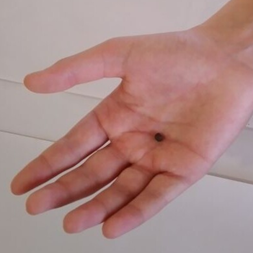 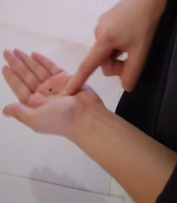 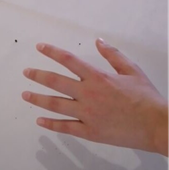 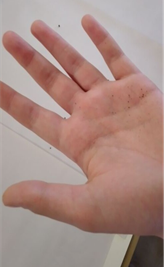 Шкала для определения механического состава почвы по методу «Зеркало».
1. «Зеркала» почти нет – песок.
2. «Зеркало» слабое, прерывистое – супесь.
3. «Зеркало» сплошное, есть комочки – суглинок.
4. «Зеркало» сплошное, светится – глина.
Определение влагоемкости почвы. Влагоемкостъ почвы (влагоудержание) — это способность почвы вмещать или удерживать при определенных условиях некоторое количество влаги. Именно она и доступна для питания растений. Влагоёмкость зависит от состояния увлажненности, пористости, температуры почвы, концентрации и др. С повышением температуры почвы и воздуха влагоемкость уменьшается, за исключением почв, обогащенных перегноем. Водопроницаемость почв, то есть способность почвы пропускать через себя воду, зависит от механического состава почвы, ее структурного состояния и т. д
Опыт 2. Определение влагоёмкости и влагопроницаемости почвы
Оборудование: почва, воронка, стакан, мензурка, секундомер, весы.
Ход работы:
В воронку положить 50 грамм почвы и поместить воронку в стакан.Отмерить мензуркой 50 мл воды и вылить в стакан через воронку с почвой. Определить время, в течение которого вода выльется в стакан. Вычислить массу воды, просочившейся сквозь почву. Определить влагопроницаемость почвы по времени просачивания воды.Определить влагоёмкость по массе собранной воды в стакане.
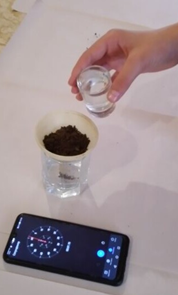 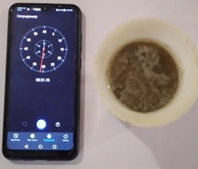 Вывод: Время прохождения 50 мл воды через 50 г природной почвы зависит от её вида. Самое большое время просачивания наблюдается у образца № 3 – глинистая почва, затем у образца № 1- суглинистая почва и наименьшее – у образца № 2 – супесчаная почва. Сама почва имеет среднюю влажность и должна постоянно подвергаться дополнительному поливу. Для суглинистых и глинистых почв характерно более длительное просачивание воды, поэтому она будет покрываться коркой и плохо пропускать воздух. Для такой почвы необходимо частое рыхление. Для песчаных и супесчаных почв характерно небольшое время просачивания, поэтому их необходимо чаще поливать. Наименьшее количество воды задержано образцом № 2, а наибольшее количество – образцом № 3.
Определение содержания воздуха в почве. Наличие воздуха является необходимым условием жизни всех живых организмов. Все организмы, заселяющие почву, дышат. Для растений кислород необходим начиная с прорастания семян и до конца периода вегетации. При недостатке кислорода в почве, например, при заболачивании, растения резко снижают урожай, а иногда и гибнут. Почвенный воздух отличается от атмосферного прежде всего меньшим содержанием кислорода и большей концентрацией углекислого газа.
Опыт 3. Определение наличия воздуха в образцах почвы
Оборудование: почва, стакан с дистиллированной водой, мензурка, секундомер, весы.
Ход работы:
Отмерить 50 г почвы
Отмерить100 мл дистиллированной воды
Определить время выделения пузырьков воздуха
Определить величину и интенсивность выделения пузырьков воздуха
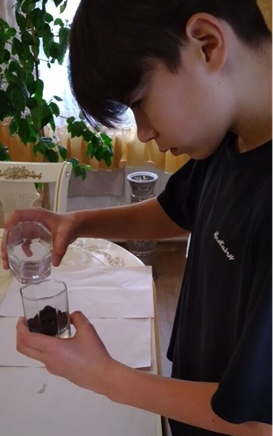 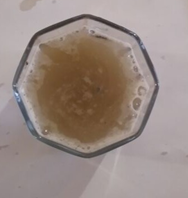 Вывод:  Наиболее богата почва кислородом образца № 1. Так как самое большое время выделения и средняя интенсивность, меньше всего обогащена почва образца № 3. Почва содержит достаточно количество кислорода, а значит, благоприятна для выращиваемых в ней растений.
Определение структуры почвы. Способность почвенных частиц соединятся в относительно устойчивые комочки, называется структурой почвы. Структура определяет особенности водного и воздушного режимов почвы, поэтому является одним из признаков её плодородия. Известно, что структурная почва – комковатая или зернистая, состоящая из комочков до 10 мм в диаметре; бесструктурные почвы состоят из очень мелких частиц – до 0,001 мм в диаметре. 
Опыт 4. Определение структуры почвы
Оборудование: почва, линейка.
Ход работы:
Отмерить 10 г почвы и высыпать её .
Рассмотреть внешний вид почвы.
Измерить комочки почвы.
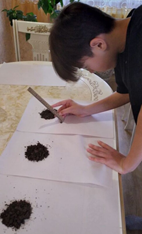 Вывод: Во всех образцах почва рыхлая структурированная. Почва состоит из частиц, связанных в отдельные комочки разнообразной формы и величины. В зависимости от величины комочков промежутки между ними больше или меньше. Через эти промежутки проходят вода и воздух, крайне необходимые для нормального бактериального процесса в почве и развития в ней хорошей корневой системы растений. После дождя на участке, где почва комковатая, рыхлая, вода быстро впитывается. Однако в образце № 3  почва мелкоструктурная. В основу этих почв входят очень мелкие частички. В таких почвах плохо проходит вода и воздух. После дождя бесструктурные (мелкоструктурные) почвы образуют сплошную массу, а после высыхания становятся твердыми и трескаются.
Химический анализ почвы.
Качественное определение гумуса. Одним из главных признаков плодородия почвы является наличие в ней гумусовых веществ, которые обуславливают чёрную, тёмно-серую и серую окраски. Гумусовые вещества - это органическая часть почвы, которая образуется при разложении и гумификации органических остатков растительного и животного происхождения . Для определения гумуса в почве разработаны различные методики. В  домашних условиях эти методики не приемлемы, поэтому доступна визуальная оценка образцов почв по их цвету .
Опыт 5. Определение содержания гумуса почвы
Оборудование: почва, весы.
Ход работы:
Отмерить 10 г почвы и высыпать её .
Рассмотреть внешний вид почвы.
Определить окраску почвы.














Вывод: В образцах № 1, 2 наиболее богата почва гумусом, самой бедной почвой является почва образца 
№ 3.
Опыт 6 «Проращивание лука в различных образцах почв».
В качестве посадочного материала  я выбрал   луковицы лука 
(весом 78-80г), так как это растение неприхотливо, достаточно 
быстро даёт зелёные листья. Луковицы посадил  одновременно 
в горшки  с разными образцами природной почвы. Горшки стояли 
на подоконнике и были в одинаковых условиях освещения и полива. 

Затем вёл наблюдения и фиксировал результаты 
по следующим  показателям: 
появление ростка на поверхности 
земли, длина проростков, последующее
 появление листьев. Наблюдения 
осуществлялись в течение  двух недель.
 Первым росток появился 
на 3 день  - в образце № 1, затем 
на 5 день – в образце №2  и последний
 на 7 день -  в образце № 3.


Далее замеры провёл через  неделю. 
Больше всего размеры пера достигали в образце № 1, 
меньше в образце № 2,  а меньше всего в образце № 3. 
Толщина стебля, размер листьев и их количество (три пера) 
не различалось. Опыт прекращен .
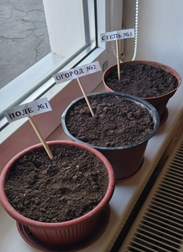 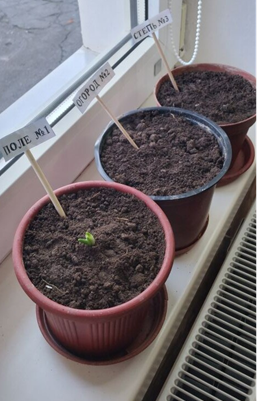 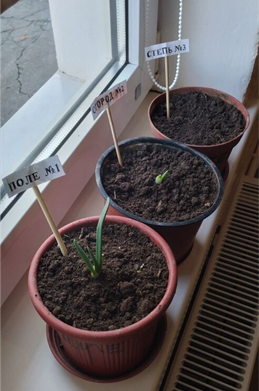 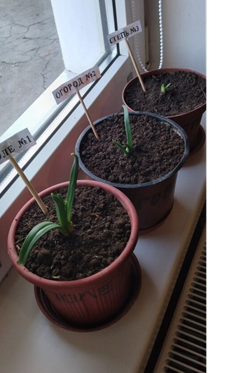 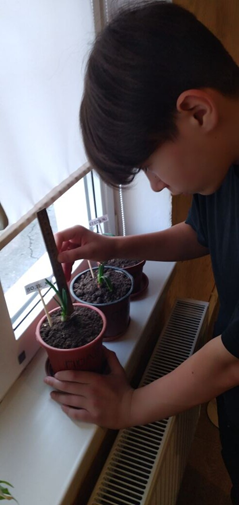 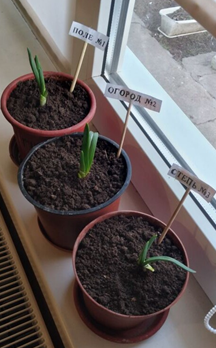 Вывод: скорость прорастания лука и интенсивность роста растения выше № 1 (13 см), затем  № 2 (9 см) , а менее интенсивный рост растения № 3 (5 см) ( по остальным показателям существенных различий не обнаружено. После двух недель  наблюдений эксперимент прекращен. Для лука хорошей  почвой  является почва механического состава —  суглинистая, достаточно плодородная. Такой является почва под  номером 1.
Заключение
В результате проведенных исследований были сделаны следующие выводы:
В ходе исследования физического  и органического состава образцов природной почвы определили:
- Гранулометрический состав образцов почв: супесь и суглинок, является благоприятным для роста растений, хотя преимущество остается за суглинистой почвой природного происхождения;
- Природная почва имеет влагоемкость выше 12 %, все образцы, по данному показателю благоприятны для выращивания растений;
- Все образцы почвы содержат кислород, а образец № 1 (поле) содержит набольшее количество кислорода, а значит, более благоприятен для выращиваемых в нем растений, хотя в других образцах его тоже достаточно.
- Во всех образцах почва рыхлая структурированная.
- Все образцы почвы содержат гумус.
- В ходе постановки и проведения опыта по проращиванию лука определили: скорость прорастания интенсивность роста растения выше в образце № 1
Вывод по практической части работы: анализируя полученные результаты, пришёл  к выводу, что для выбора в качестве питательной среды для высаживания рассады, посадки растений можно использовать природную почву. Гипотеза подтвердилась, почва  поля оказалась, более  пригодная для выращивания рассады.
Источники
Жуков А.И., Попов П.Д. Регулирование баланса гумуса в почве. – М.: Росагропромиздат, 1988.

Калинин, М.А.1996; КоротаевН.Я., 1962; Атлас Пермской области, 2000). Природно-климатические условия Добрянского района 

https://revolution.allbest.ru/agriculture/00506556_0.html

Методы контроля качества почвы: Учебно-методическое пособие для ВУЗов. – Воронеж, 2007

МуравьевА. Г., ПугалН.А., ЛавроваВ.Н. Экологический практикум: 
Учебное пособие с комплектом карт-инструкций / Под ред. к. х. н. 
А.Г.Муравьева. – СПб.: Крисмас+, 2003